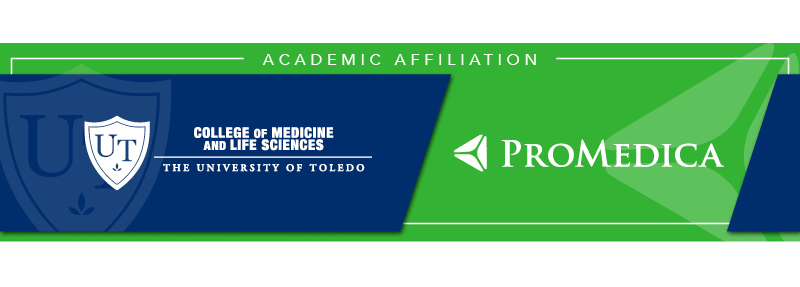 How to Write a Chapter
Stephen Markowiak M.D., F. Charles Brunicardi M.D.
University of Toledo, Dept. of Surgery
College of Medicine and Life Sciences
My experience…
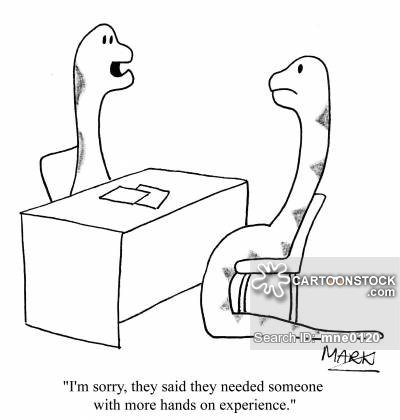 My “hands-on” experience…
Schwartz “Leadership in Surgery” and “Ambulatory Surgery” with Drs. Brunicardi, Merrick, Nazzal

Cameron’s “Management of Duodenal Ulcers” with Dr. Brunicardi

Lawrence Principles of General Surgery “Surgical Bleeding” with Dr. Merrick
Dreyfus Model of Skill Acquisition
Dreyfus Model of Skill Acquisition
Objectives
Share my experience with writing textbook chapters

What do experts have to say?

Pathway to success
“Writing is Easy. I just sit at my typewriter until beads of blood form on my forehead.”
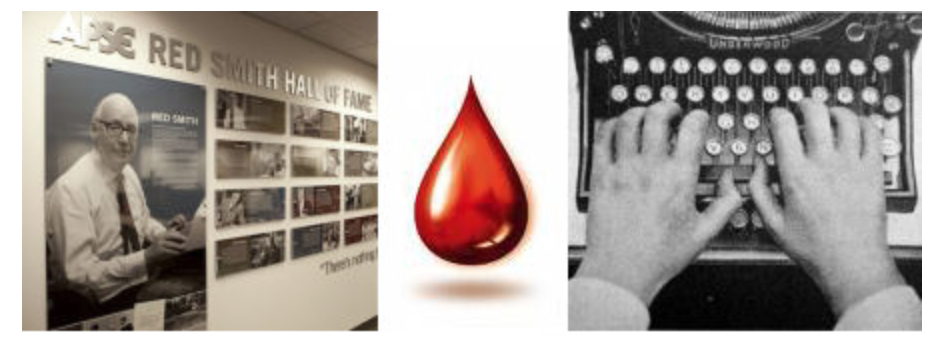 [Speaker Notes: https://idiomation.wordpress.com/2014/03/14/measure-twice-cut-once/https://en.wikipedia.org/wiki/Benvenuto_Cellini#/media/File:Benvenuto_cellini,_papa_clemente_VII,_1534.JPG
https://en.wikipedia.org/wiki/Benvenuto_Cellini#/media/File:Persee-florence.jpg]
“Writing is Easy. I just sit at my typewriter until beads of blood form on my forehead.”

Variously attributed to Tom Wolfe, Ernest Hemmingway, Red Smith, etc…
[Speaker Notes: https://quoteinvestigator.com/2011/09/14/writing-bleed/]
Lesson #1 – Writing is NOT easy

Proper writing requires time, dedication, passion, and methodology
[Speaker Notes: https://quoteinvestigator.com/2011/09/14/writing-bleed/]
Time to write…
Schwartz Leadership Chapter 
20h per week x 15 weeks -> 300 hours
Reviewed > 300 articles
Doubled chapter length with focus on new content, modern concepts, comprehensiveness
References list from 45 -> 165

One of the single things I am most proud of
Proficiency with practice
“Mark seven times, cut once.”
[Speaker Notes: https://idiomation.wordpress.com/2014/03/14/measure-twice-cut-once/https://en.wikipedia.org/wiki/Benvenuto_Cellini#/media/File:Benvenuto_cellini,_papa_clemente_VII,_1534.JPG
https://en.wikipedia.org/wiki/Benvenuto_Cellini#/media/File:Persee-florence.jpg]
“Mark seven times, cut once.”

Benvenuto Cellini, 1558. Italian master goldsmith, sculptor, draftsman, soldier, musician
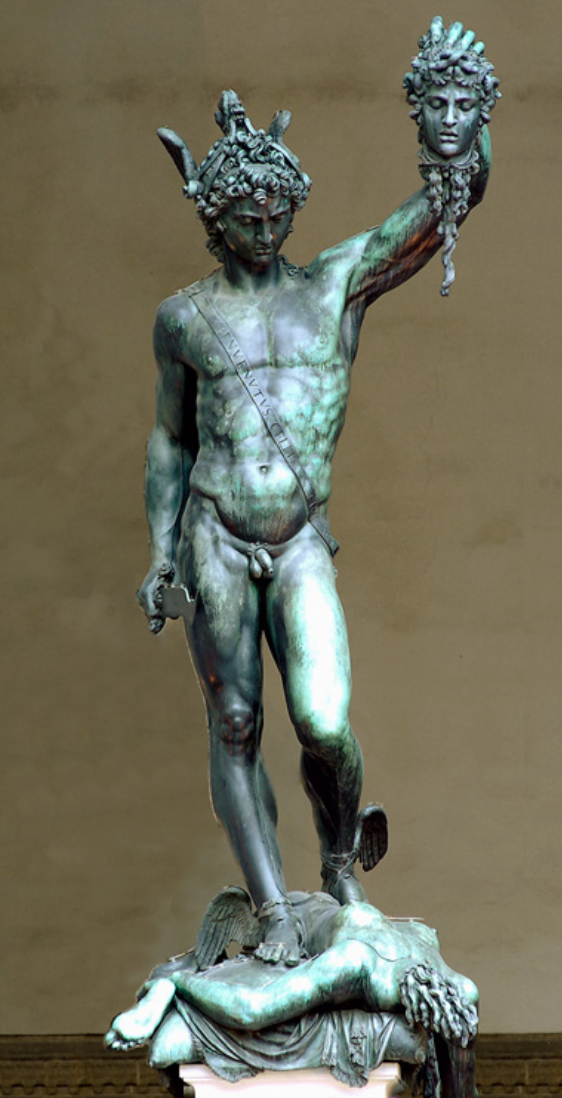 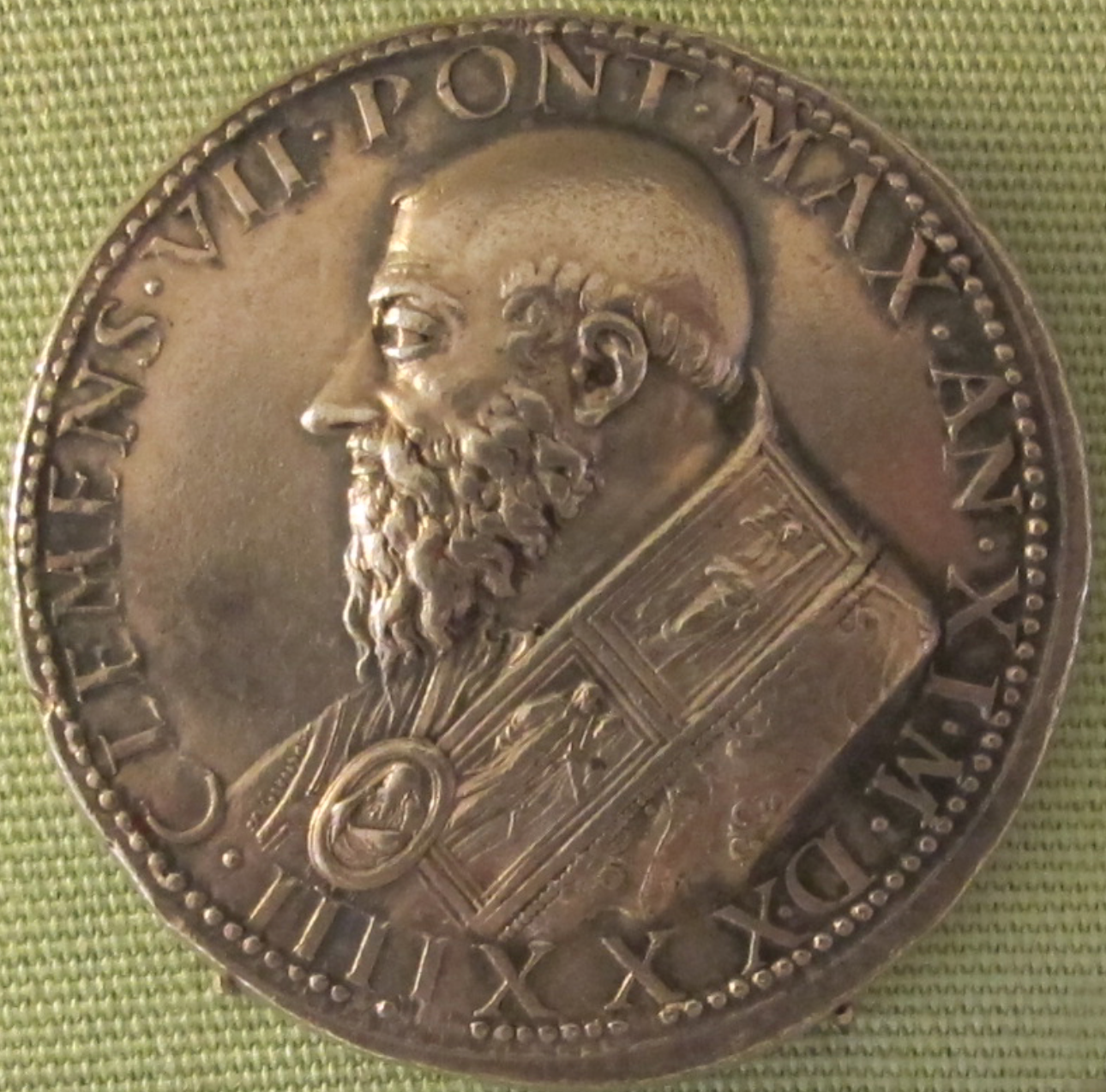 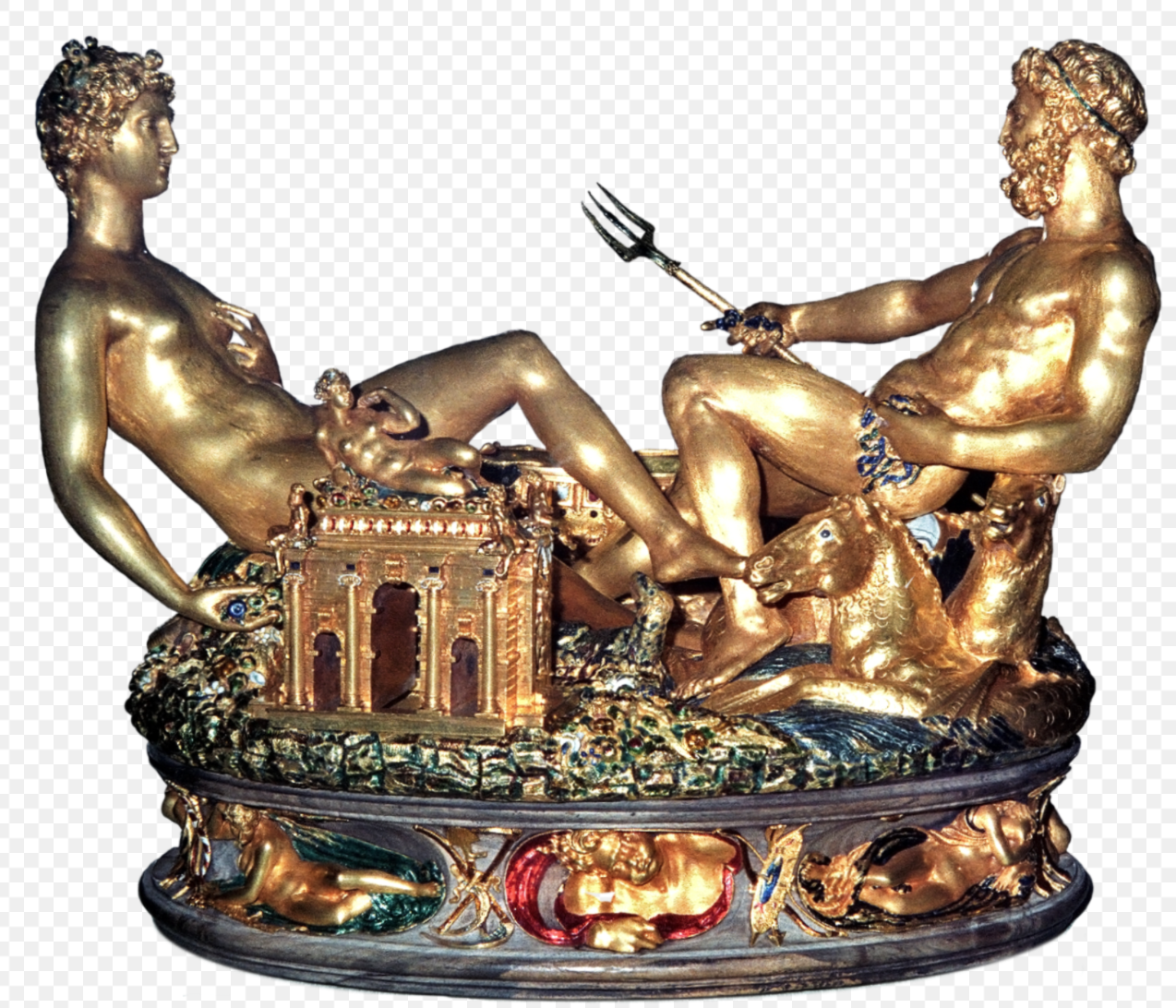 [Speaker Notes: https://idiomation.wordpress.com/2014/03/14/measure-twice-cut-once/https://en.wikipedia.org/wiki/Benvenuto_Cellini#/media/File:Benvenuto_cellini,_papa_clemente_VII,_1534.JPG
https://en.wikipedia.org/wiki/Benvenuto_Cellini#/media/File:Persee-florence.jpg]
“Mark seven times, cut once.”

Lesson #2
Outline, outline, outline

Proper outline solves many problems related to technical writing
[Speaker Notes: https://idiomation.wordpress.com/2014/03/14/measure-twice-cut-once/https://en.wikipedia.org/wiki/Benvenuto_Cellini#/media/File:Benvenuto_cellini,_papa_clemente_VII,_1534.JPG
https://en.wikipedia.org/wiki/Benvenuto_Cellini#/media/File:Persee-florence.jpg]
“Chief Complaint”
HPI
PMH, PSH, FH

Vitals
Physical Exam
Labs
Imaging

Assessment
Plan
“Leadership”
Definition
History and Examples

Principals of Leadership
Why We Lead
Leadership Styles
Measuring Leadership

Legacy Building
Conclusion
“An ounce of prevention is worth a pound of cure.”

Benjamin Franklin, speaking on fire safety
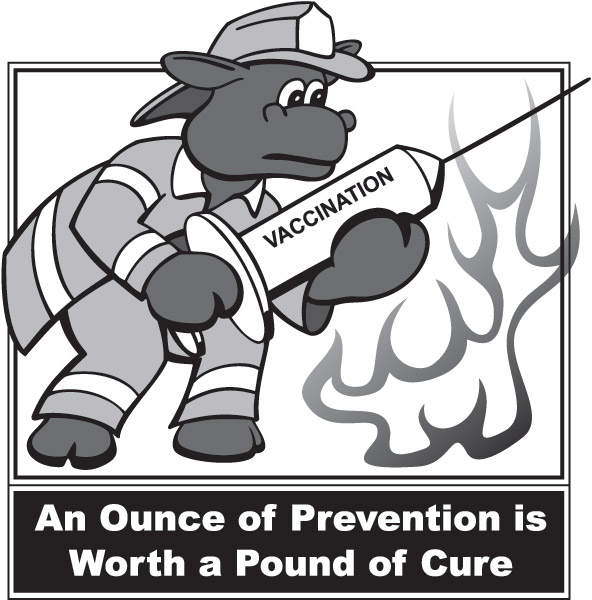 [Speaker Notes: https://www.ag.ndsu.edu/news/columns/beeftalk/beeftalk-an-ounce-of-prevention-is-worth-a-pound-of-cure/]
“An ounce of prevention is worth a pound of cure.”
Lesson #3:  Know your formatting and publishing requirements and write to them, rather than writing and reformatting

**Hint** - I’ve done it both ways, and it is objectively faster to do it right the first time

Lesson #4: Choose writing partners carefully, and agree on who will contribute and how beforehand.  This helps ensure professionalism and collegiality
[Speaker Notes: "One day I will find the right words, and they will be simple."--Jack Kerouac]
"One day I will find the right words, and they will be simple."-Jack Kerouac

“Employ a simple and straightforward style.” 
Mark Twain

“The adverb is not your friend.”
Stephen King
[Speaker Notes: https://www.ag.ndsu.edu/news/columns/beeftalk/beeftalk-an-ounce-of-prevention-is-worth-a-pound-of-cure/]
Lesson #5: “Flowery” writing and editorializing has little place in textbook writing

Adverbs – words that modify verbs or adjectives. These are particularly bad
Often end in “-ly”
[Speaker Notes: https://www.ag.ndsu.edu/news/columns/beeftalk/beeftalk-an-ounce-of-prevention-is-worth-a-pound-of-cure/]
“A stitch in time, saves nine.”

French sailor’s proverb on how to properly bury a fellow at sea, 1700’s
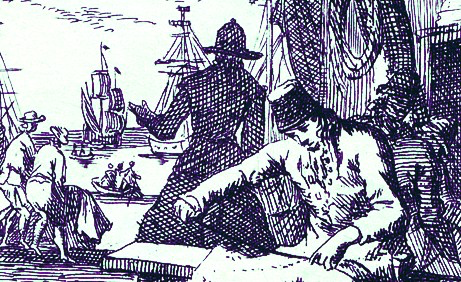 [Speaker Notes: https://www.quora.com/What-is-the-origin-and-meaning-of-the-saying-“a-stitch-in-time-saves-nine-”
http://www.piratesurgeon.com/pages/surgeon_pages/deceased3.html]
“A stitch in time, saves nine.”

Lesson #6: There is a right way to do something.  
…Use that way
[Speaker Notes: https://www.quora.com/What-is-the-origin-and-meaning-of-the-saying-“a-stitch-in-time-saves-nine-”
http://www.piratesurgeon.com/pages/surgeon_pages/deceased3.html]
Writing a textbook chapter is a technical process
Writing a textbook chapter is a technical process
Writing a textbook chapter is a technical process
FINAL STEP: BASK IN YOUR SHARED SUCCESS!
Thank you!
Dr. F. Charles Brunicardi
Dr. Hollis Merrick 
Dr. Munier Nazzal